Team business challenge grid
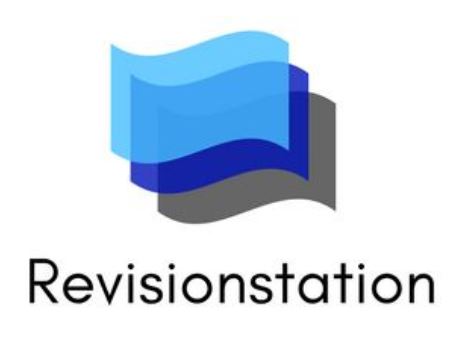 Instructions
How to play
Write 15 questions
Divide your class into two teams yellow and green 
Play on an interactive whiteboard
Students that get an answer right get to choose a circle
A diagonal line of 3 = 3 points
Line down of 3 = 3 points
Line across = 5 points +1 bonus point
How to edit
You can set the background to be any image using the format background on the design tab and choose picture fill and then the file option
You can change the colour that the circles go by going to the animation pane, you could change them into house colours, or you can add extra colours with more clicks by choosing Animations> object colour> then pick a fill colour.  So if you have 4 houses you can click it 4 times until you reach your team colour
© Sarah Hilton 2022 for Revisionstation